Lord Have Mercy
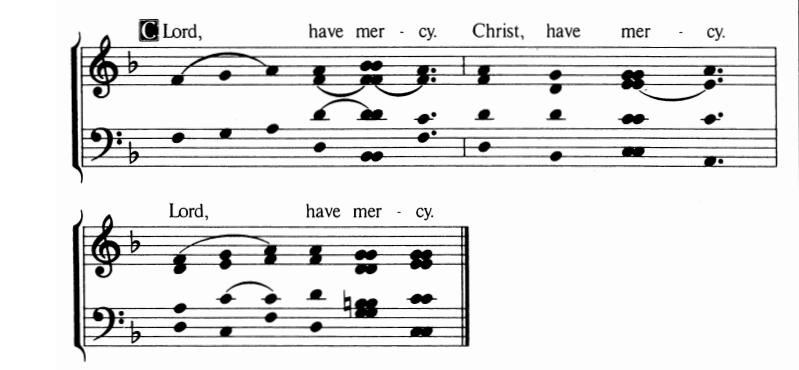 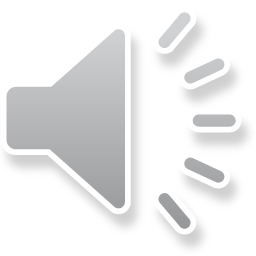